じょうほう
きょういく
情報モラル教育
だい5話パスワード管理
わ
かん　　　り
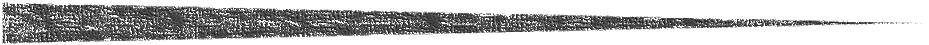 かん　り
5. パスワード管理
なると
お
鳴門くんは、じぶんのスマートフォンを、どこかに落としてしまいました。
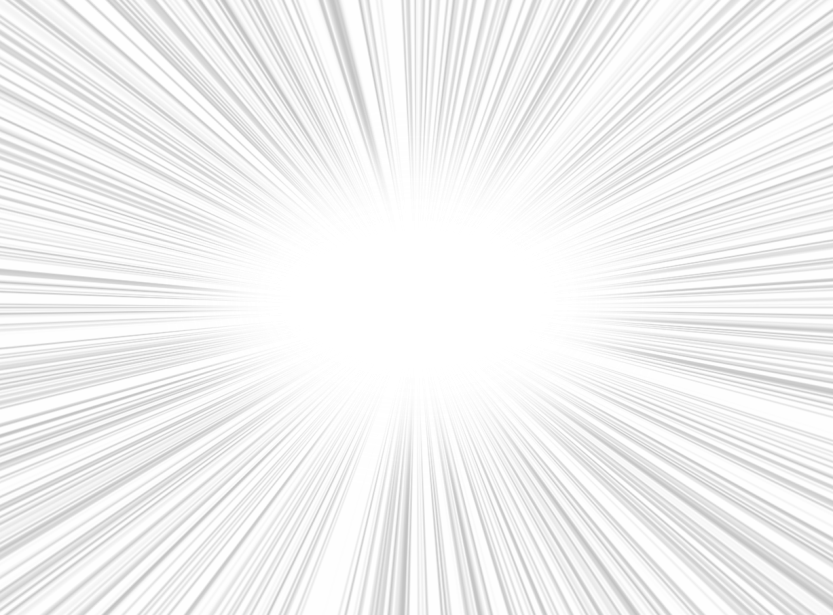 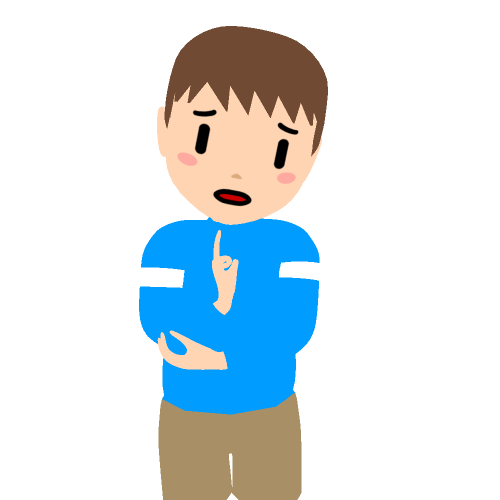 スマホがない！！
パスワードは「1234」だけど、大丈夫かな…
だいじょうぶ
鳴門（なると）くん
かん　り
5. パスワード管理
ともだち
つぎの日、クラスのお友達から、「へんなメッセージが
届いた」「写真をかってにいろんな人に送られた」などと、せめられてしまいました。
とど
しゃしん
おく
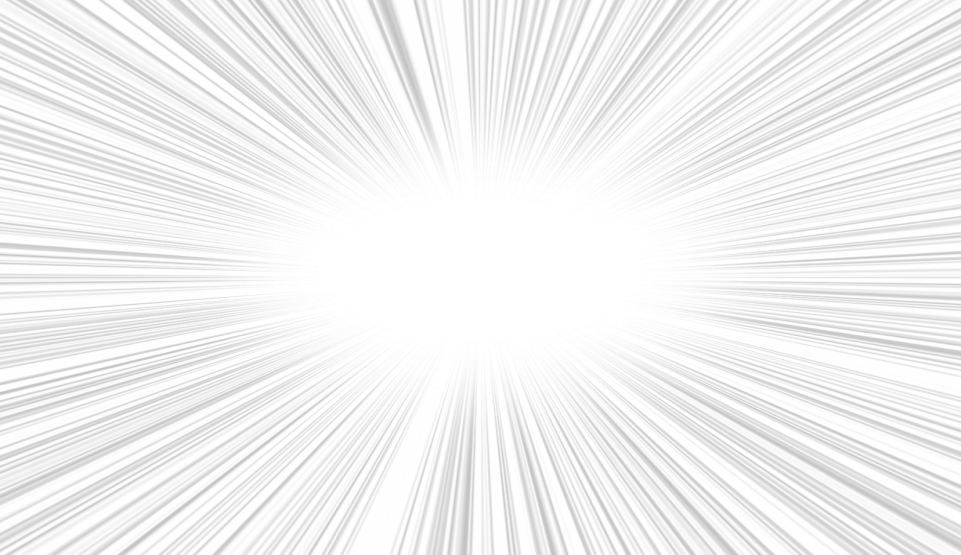 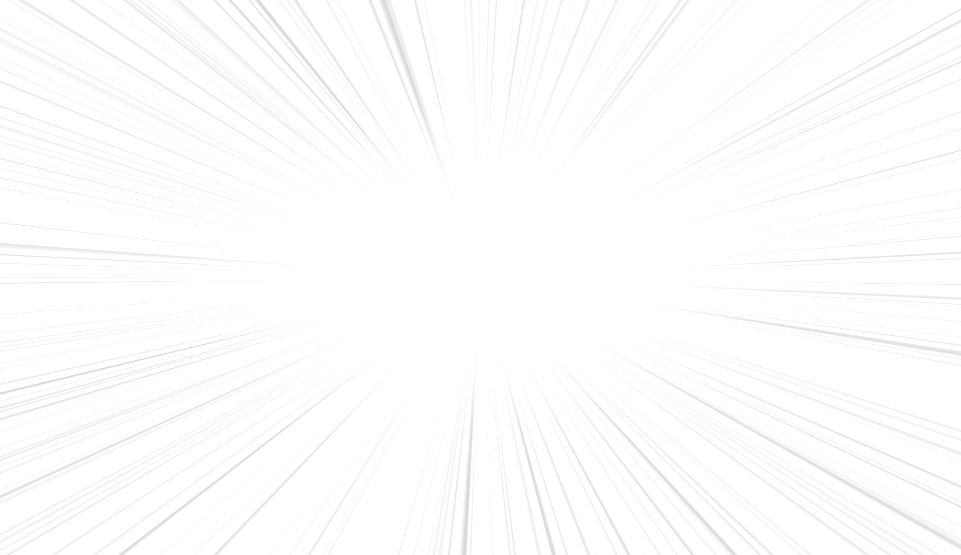 かってに写真を
送らないでよ！
へんなメッセージがきたぞ！
しゃしん
おく
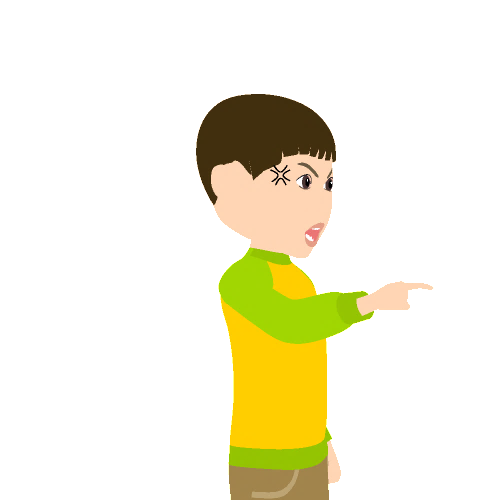 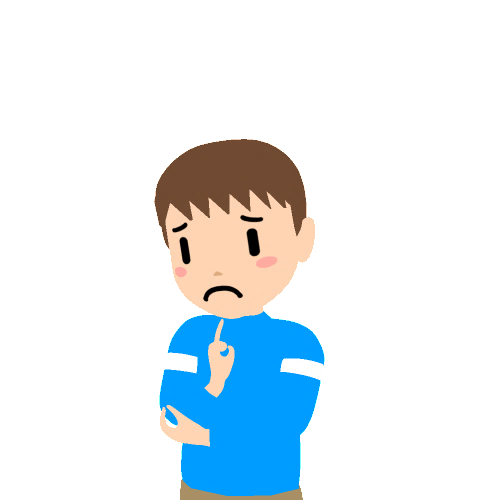 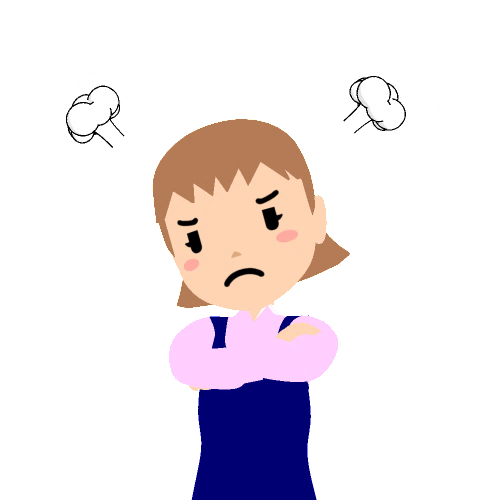 あのスマホだ！
パスワードがバレちゃったんだ…
かん　り
5. パスワード管理
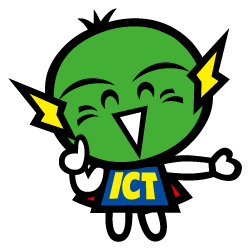 なにがいけなかったのか
いっしょに考えてみよう！
かんが
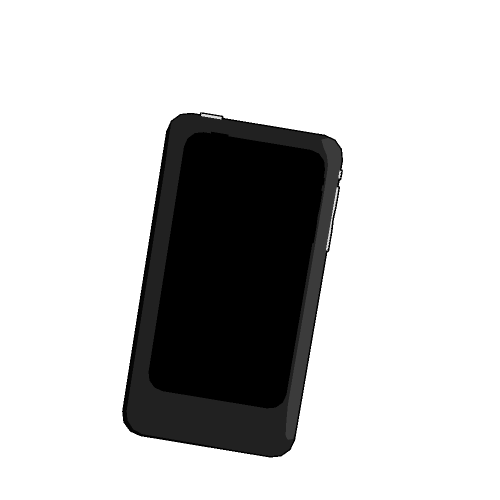 せってい
せっかくパスワードを設定していても、「1234」や、
じぶんの誕生日に関係した数字のように、かんたんにわかるものだったり、むずかしいパスワードでも、
みえるところに書いたりしてはいけません。
35sb_99er
たんじょうび
かんけい
すう　じ
か
1   2   3   4
せってい
ぜったい
おし
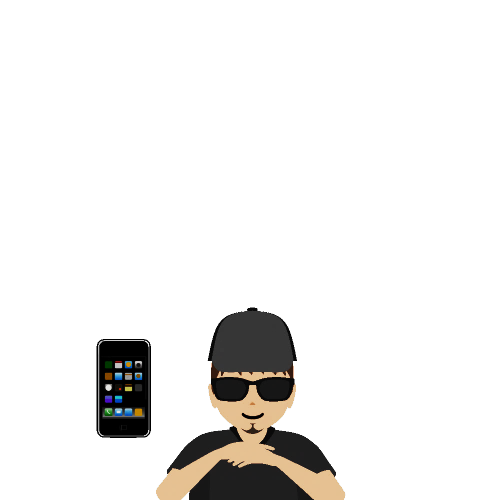 設定したパスワードは、ほかの人には絶対に教えないようにしましょう。
わるい人の手にわたると、あなたになりすまして､いたずらをしたり、
かってに買い物をしたりするかもしれないからです。
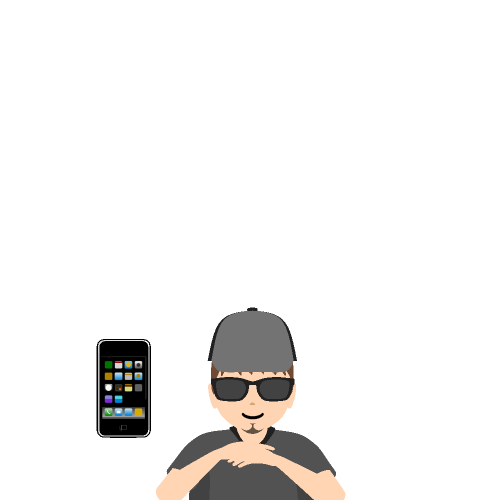 か
もの
かん　り
5. パスワード管理
たい　せつ
パスワードは、あなたをまもるとても大切なものです。
家の人と一緒に、ほかの人にはわかりにくいパスワード
を設定して、たいせつに管理しましょう。
いえ
いっしょ
せってい
かん　り
おし
1  2  3  4
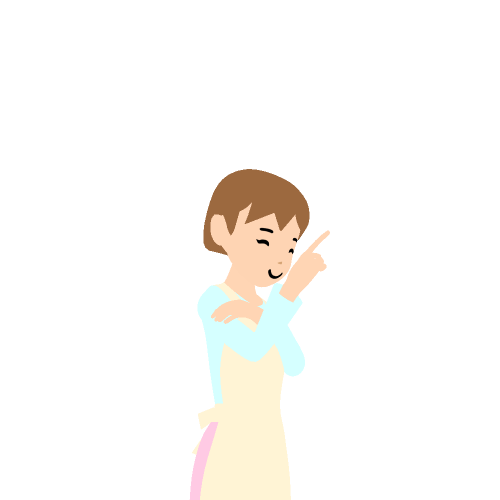 ａ ｂ ｃ ｄ
@  -  ?  &
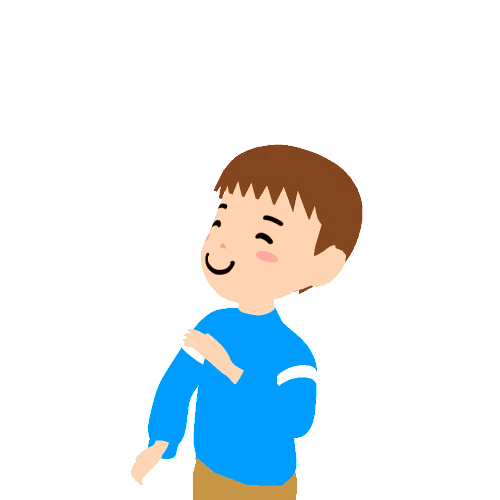 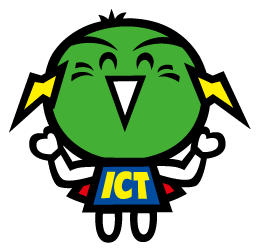 なくしたり教えたりしないこと！